APPLICATION LETTER
By 
LIYAMNAH MUNTE
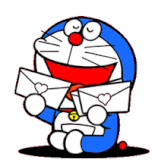 Letter application / application letter
Definition
    A letter of application, also known as a cover letter, is a document sent with your resume to provide additional information on your skills and experience.
The Function of Application Letter
To applying a job
As a written proof when applying a job
As a means of communication
Part of Application letter
Applicant’s contact detail
Date
Employer contact details
Salutation
First paragraph
    who you are writing – mention the job you are applying for and where you found the listing.
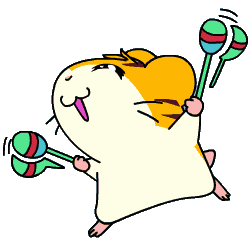 Part of Application letter
Middle paragraph
    what you have to offer the employer – mention why your skills and experience are a good fit for the job.
Final paragraph
    say thank you to the hiring manager for considering you and note how you will follow up.
Part of Application Letter
Complimentary close
Faithfully / sincerely / respectfully yours.
signature
Jl. Komando III/56Karet Setiabudi                            applican’t  contact detailsJakarta Selatan 12920May 27, 2011                             dateMr. Ardi SanjayaVice-President of SalesPT. Fastron Electronic                    employer contact detailsJl. M.H. Thamrin kav. 12 AJakarta Selatan
	(first paragraph)I am applying for a position as Sales Manager with your company, as I feel my background in developing a sales department will be of interest to you.(
	middle paragraph)As my resume indicates, I joined PT. Bakrie Electric., in the capacity of trainee and moved up the ladder to my current position of Sales Manager. In each year of my employment, I was successful in opening news account, penetrating existing ones, and reopening closed business. As a result, I was responsible for sales increase of 20% to 25%.
	(final paragraph)As sales manager I was involved in recruiting, training, and supervising a staff of 120 salespeople and was responsible foe sales worldwide.I am looking forward to meeting you. When can we set up an appointment for an interview? I may be reached at 021-7756729.Sincerely,                                                                    complimentary closeSyaiful Tanjung
Guidelines for Writing Job Application Letters
Personalize your letter for that company.
Know the job add and respond specifically to what is in it.
Avoid an excessive use of the first-person pronoun.
Focus on how your skill sets match what the company is looking for
Guidelines for Writing Job Application Letters
Focus on the company—the “you” in your letter.
Never have someone else write your letter.
Keep your letter to one page but sell yourself.
Be specific.
Refer to your resume and your portofolio.
Guidelines for Writing Job Application Letters
Use high-quality-stationery and envelopes.
Address a specific person in your letter and spell that person’s name correctly.
Ask for the interview. Don’t be timid.
Edit and proofread! Your letter and resume should be error-free.
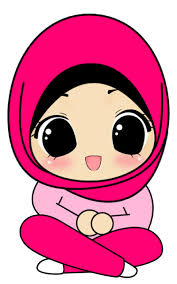 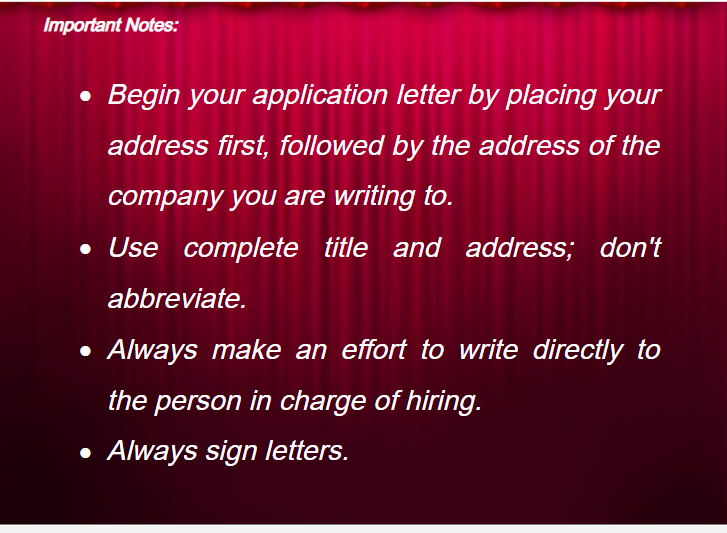 Thanks for your attention